Lunch Menu - Week 1
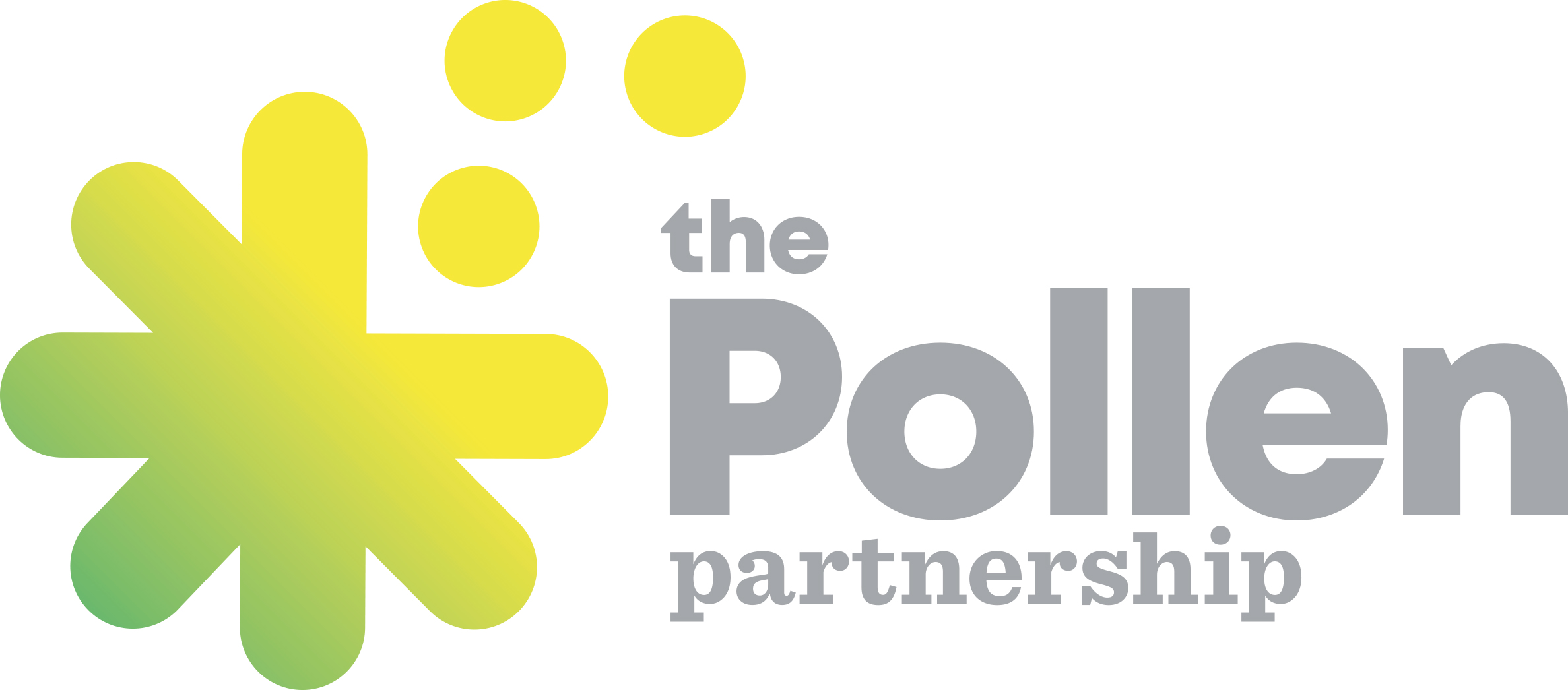 Selection Salads, Proteins Available Daily 
Chef Manager – Robert Chapman – Sacred Heart School 
Menu items subject to change due to seasonality and availability
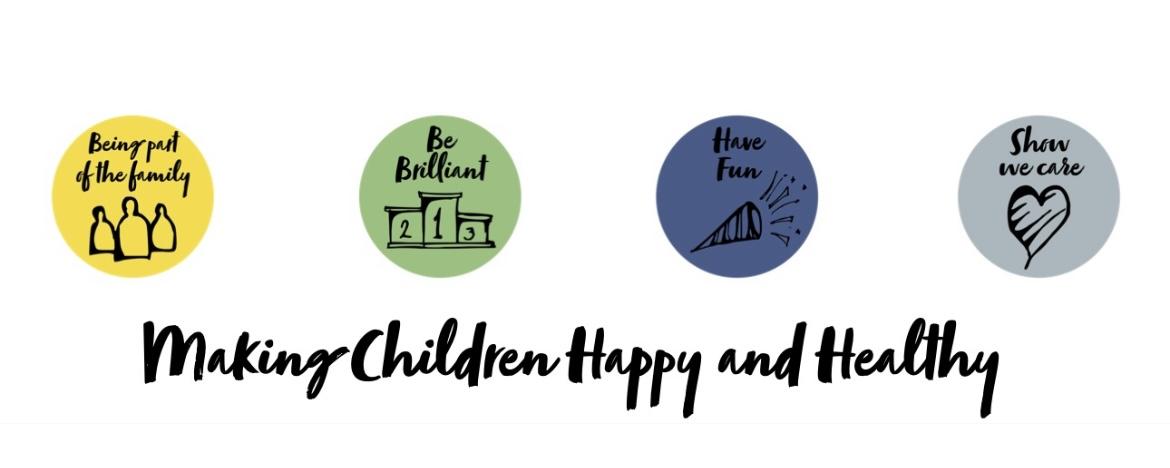 Lunch Menu - Week 2
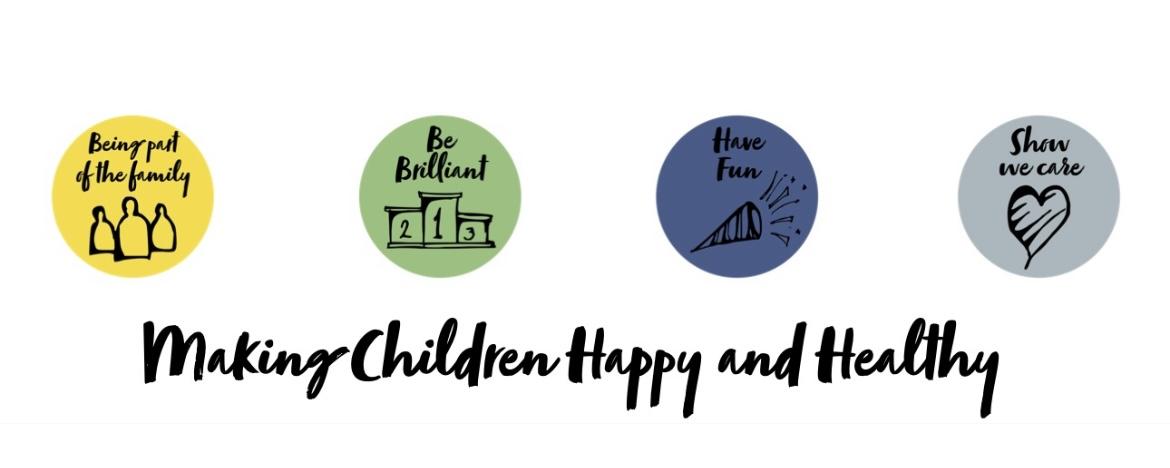 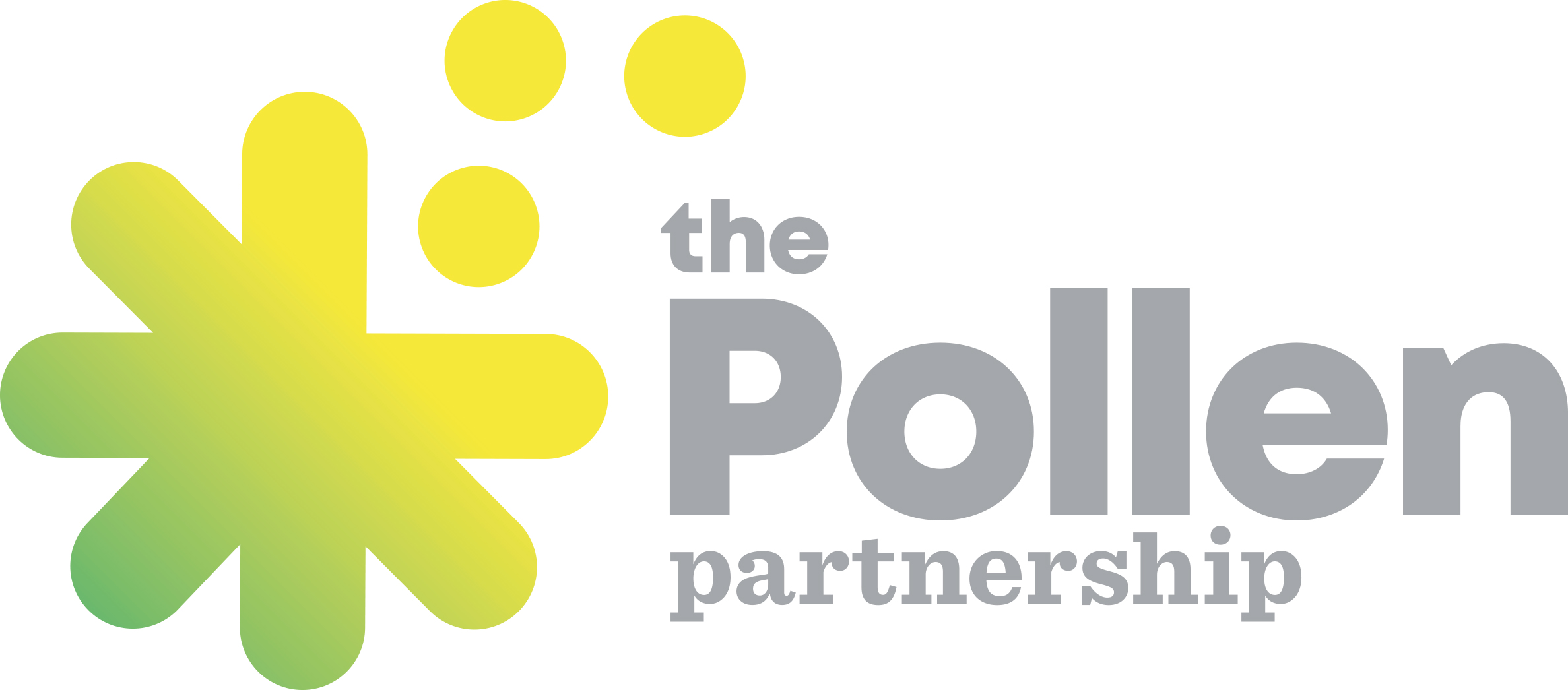 Selection Salads, Proteins Available Daily 
Chef Manager – Robert Chapman – Sacred Heart School
Menu items subject to change due to seasonality and availability
Lunch Menu - Week 3
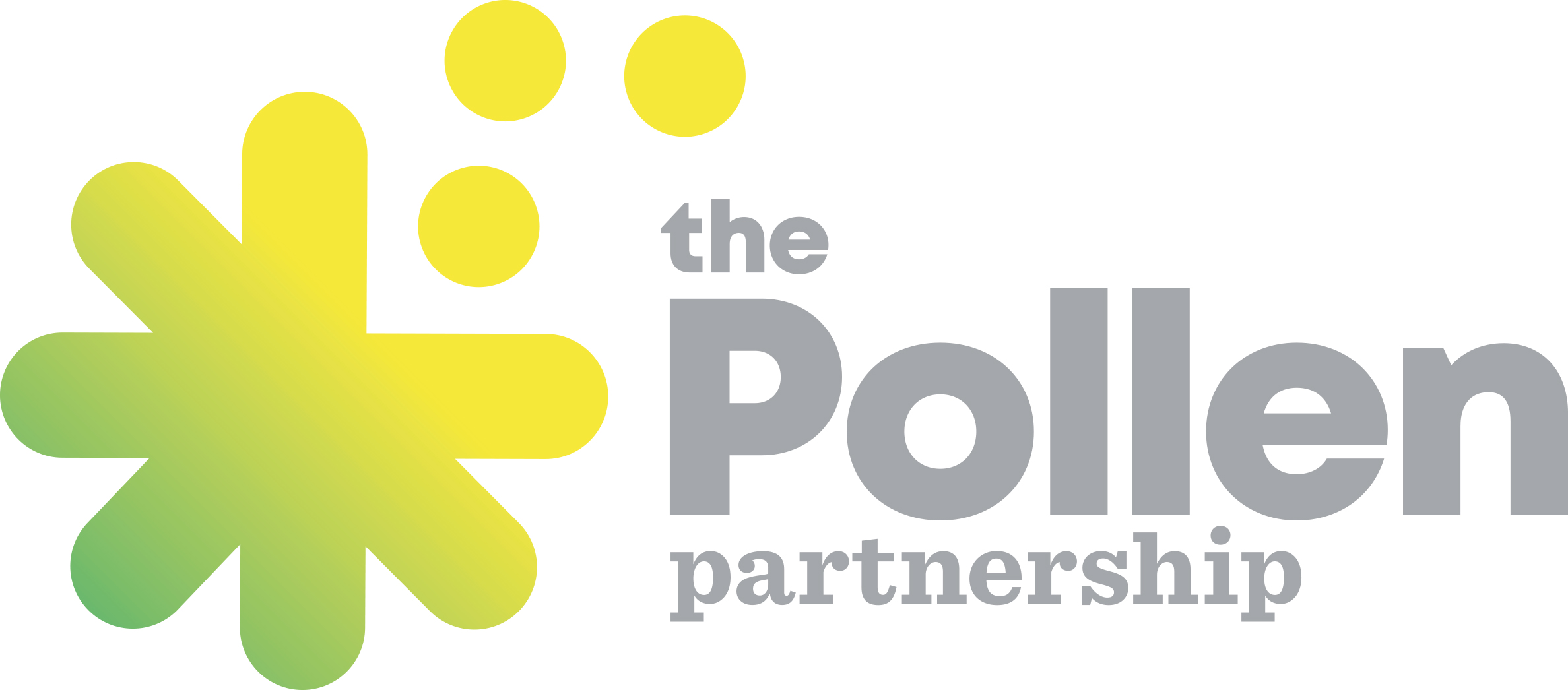 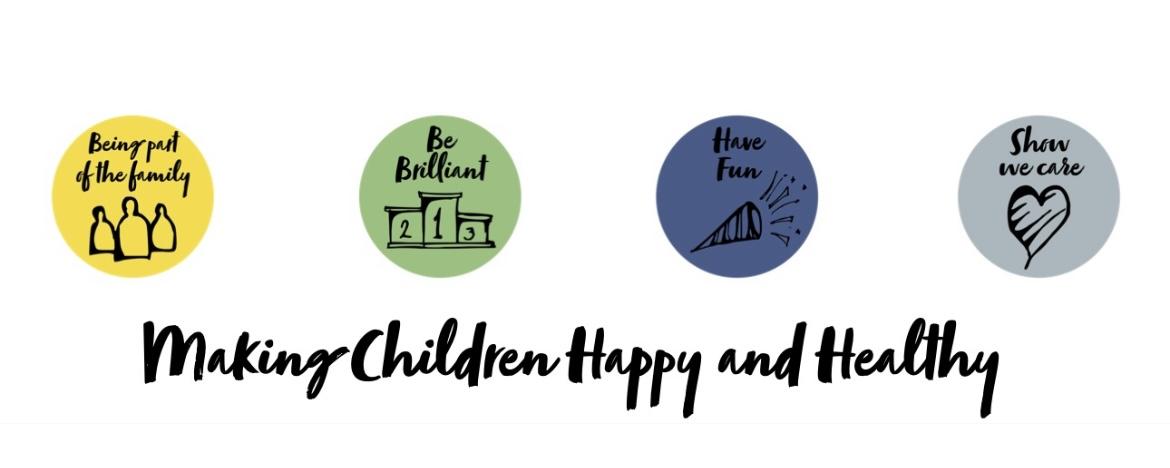 Selection Salads, Proteins  Available Daily 
Chef Manager – Robert Chapman – Sacred Heart School
Menu items subject to change due to seasonality and availability
Busy bee & Nursery snack menu
Selection Fresh fruit available daily
Chef Manager – Robert Chapman – Sacred Heart School
 items subject to change due to seasonality and availability
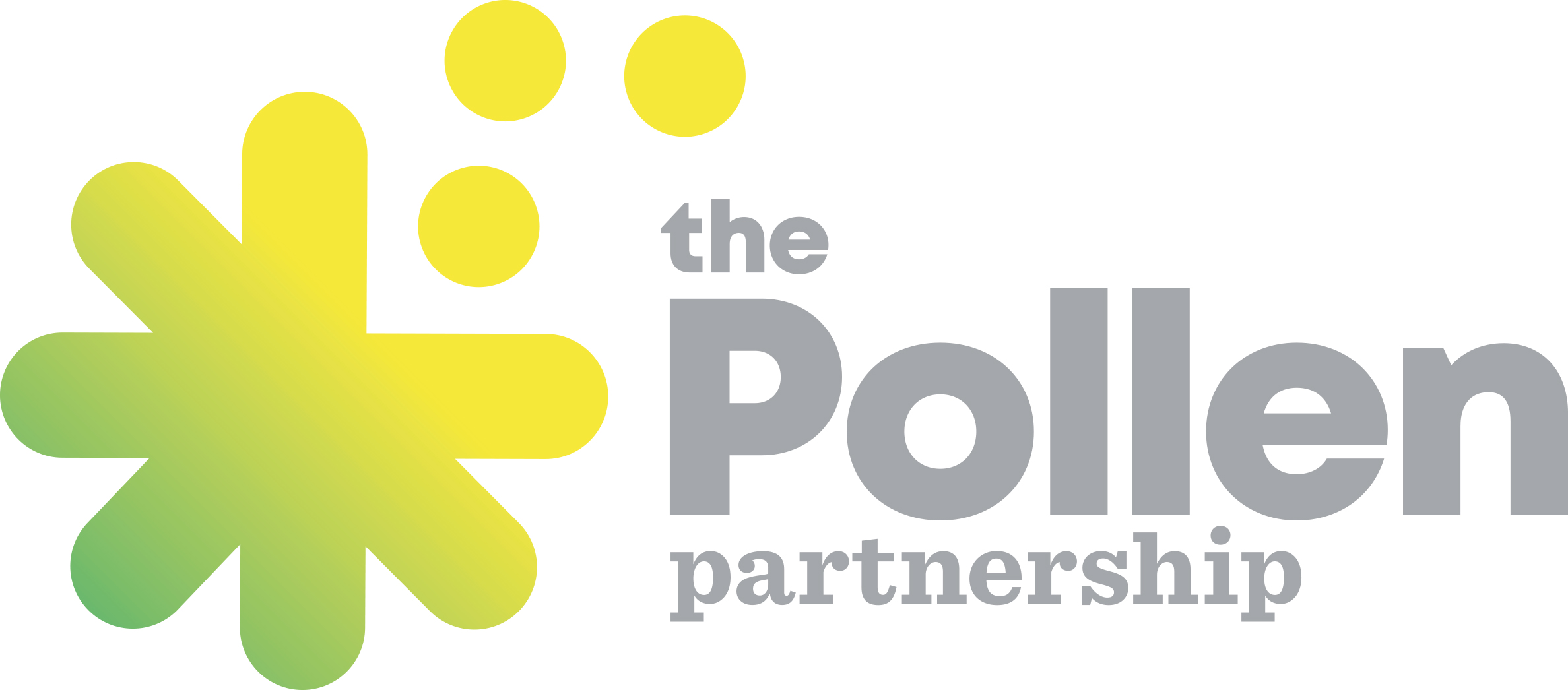 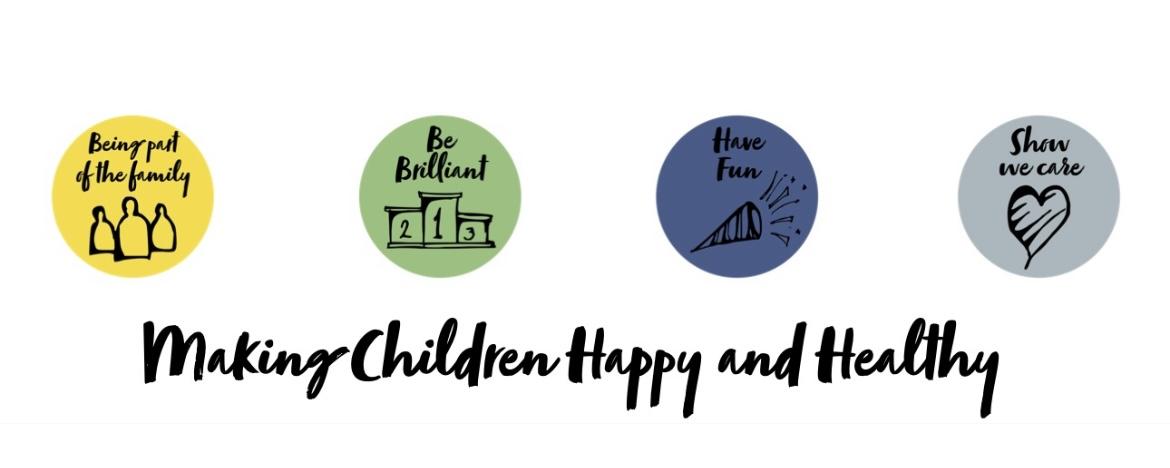 Gluten incl Wheat - Crustaceans - Soya - Mustard - Sesame Seeds - Lupin - Sulphides - Milk - Fish - Eggs - Peanuts - Molluscs - Nuts - Celery